Scary
Legal Stuff !
from your friends at Bowles Rice
Caution 
Be Forewarned !
THIS IS not legal advice

The law changes rapidly 

Do not rely on a slide show to take any action

Contact an attorney for legal advice
Bowles Rice Education Law Group
Rick Boothby                  Kayla Cook                     Josh Cottle                      Kim Croyle                     Roger Hunter                    Julie Moore
						Top Ranked in Education Law




	     Trey Morrone                Howard Seufer            Leigh Anne Wilson
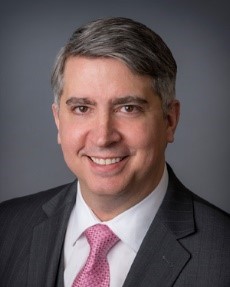 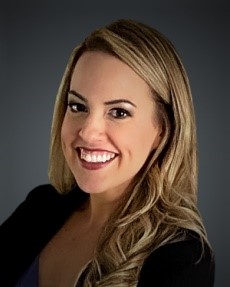 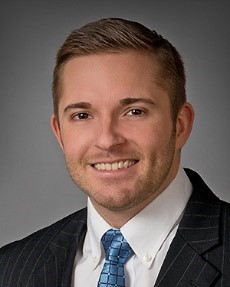 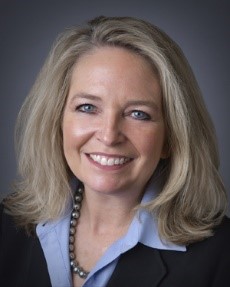 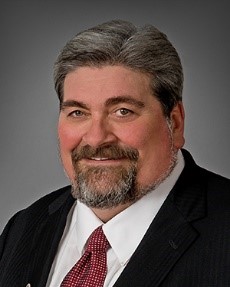 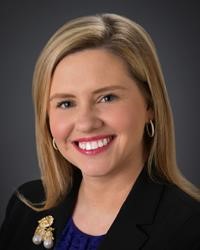 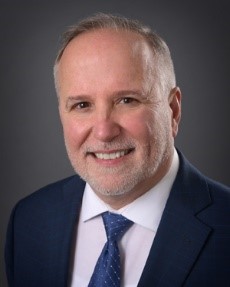 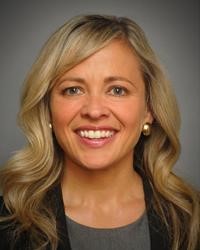 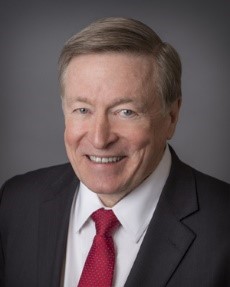 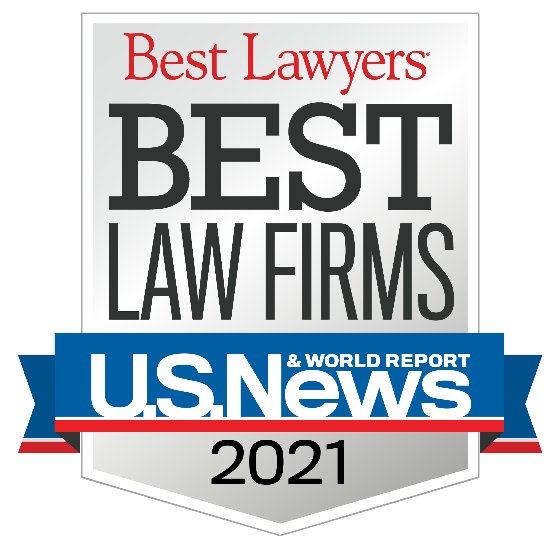 Our Topics Today
Decisions from the Grievance Board

Decision from the Intermediate Court of Appeal

Decisions from the West Virginia Supreme Court of Appeals

Ethics Commission Advisory Opinions

Red Flag Legal Issues

Analysis of Legislative Mandates, Funding and Education Model
Grievance Board Decisions
Grievance Board
Miker v. Monongalia County Board of Education, Docket No. 2022-0581-MonED (November 1, 2022)
Grievant was employed as a heating, ventilation, and air conditioning teacher. 
Grievant’s starting salary was based on 28 years of experience for private sector work in the field. 
An audit conducted in 2013 concluded that Grievant was improperly paid for these years of experience. 
No action was taken by Grievant at that time. 
In December of 2021, Grievant obtained a Bachelor’s degree and was awarded a pay increase consistent with the salary schedule.
Grievance Board
Miker v. Monongalia County Board of Education, Docket No. 2022-0581-MonED (November 1, 2022)
Grievant then sought 28 years of work experience. The record established that the initial years of experience had been awarded in error. 
Grievant’s private sector experience did not comply with the statutory definition for years of experience for salary computation.
Grievance Board
Miker v. Monongalia County Board of Education, Docket No. 2022-0581-MonED (November 1, 2022)
A deviation from past practice is one of a number of factors to be considered when determining if a discretionary decision by an employer is arbitrary and capricious.
 Additionally, prior mistakes do not create an entitlement to future incorrect reimbursement or compensation.
Grievance Board Decisions
Latta v. Taylor County Board of Education, Docket No. 2022-0696-CONS (January 23, 2023)
Grievants are employed as multiclassified service personnel.
Grievants contend that they should have received the same opportunity as a coworker for overtime/extra duty work. 
Overtime assignments for service personnel are considered extra duty work to be rotated among employees in the particular job classification.
 For multiclassified employees, the work would only be distributed among employees with all the same classifications. 
Grievants were not in the same job classification for the purpose of distribution of overtime work.
Grievance Board Decisions
Latta v. Taylor County Board of Education, Docket No. 2022-0696-CONS (January 23, 2023)
Occasional assignments beyond normal work hours are considered extra duty work, to be distributed among service employees in the applicable job classification in seniority order. 
Multiclassified employees are only entitled to be placed in rotation for extra duty assignments withing the same multiclassified job title.
In order for a grievant to demonstrate entitlement to a position or compensation, it is necessary to establish that he or she was “next in line.” Grievants failed to establish that they were “next in line” for any particular extra duty assignments
Grievance Board
Butcher v. Marion County Board of Education, Docket No. 2023-0345-MrnED (April 26, 2023)
Grievant was employed as a custodian by the school board
After becoming seriously ill, he was placed on unpaid leave. 
The leave was extended multiple times over 21 months before a new superintendent refused to extend unpaid leaves of absence beyond a year.
In conjunction with amended policy, the school board then provided Grievant unpaid leave for another twelve weeks. 
Subsequently, Grievant did not show up to work for another nine months, rendering her absence unauthorized.
Grievance Board
Butcher v. Marion County Board of Education, Docket No. 2023-0345-MrnED (April 26, 2023)
The school board terminated Grievant’s employment
Grievant claimed that Code and policy mandated that her absence from work was not a valid reason for dismissal and that Respondent again extend her leave of absence. 
That a school board has the authority to extend an employee's unpaid leave of absence beyond one year does not itself obligate it to do so. 
Public employees are not entitled to endless leaves of absence.
Grievance Board
Butcher v. Marion County Board of Education, Docket No. 2023-0345-MrnED (April 26, 2023)
Was her conduct correctable?
Not showing up to work may qualify as correctable unsatisfactory performance if the employee's failure to show up is simply a matter of competence rather than willful. But it may not be correctable if the employee, having been absent without leave for a long time, is physically unable to return and an improvement period would not result in them doing so.
Grievant did not prove she was entitled to more unpaid leave or that her dismissal was unlawful or unreasonable.
Grievance Board Decisions
Adams v. Boone County Board of Education, Docket No. 2021-1037-CONS (May 31, 2023)
Grievants received a settlement in a prior grievance. 
Thereafter, the school board extended the same settlement payment to all employees
Grievants assert was improper. 
Grievants sought compensation for the time spent pursuing the previous grievance, arguing they are entitled to compensation because of the school board’s alleged improper action in paying all employees the same payment.
Grievance Board Decisions
Adams v. Boone County Board of Education, Docket No. 2021-1037-CONS (May 31, 2023)
Compensation for employees' time spent pursuing a previous grievance is relief that is unavailable from the Grievance Board. 
The grievance procedure allows an employee four hours of work time without charge to annual leave to prepare a grievance. To award compensation beyond that amount would not comply with the statute and would be akin to awarding attorney's fees, which are unavailable. 
Any expenses incurred relative to the grievance procedure at levels one, two and three shall be borne by the party incurring the expenses.
Grievance Board Decisions
Adams v. Boone County Board of Education, Docket No. 2021-1037-CONS (May 31, 2023)
The current grievance procedure does not provide for "fair and equitable relief.“
“Damages such as medical expenses, mental anguish, stress, and pain and suffering are generally viewed as ‘tort-like’ damages which have been found to be unavailable under the Grievance Procedure.	
When it is not possible for any actual relief to be granted, any ruling issued by the Grievance Board would merely be an advisory opinion.
Grievance Board Decisions
Grievant claims that the school board lacked authority to award seniority to another employee who had been misclassified. 
The reclassification of the other employee placed that employee ahead of Grievant on the seniority list for that classification.
Grievance Board Decisions
County boards are obligated to properly classify their service employees. 
There exists an affirmative duty to correct an error in classification when a superintendent becomes aware of sufficient information that such an error has occurred. Correction of misclassification also requires granting associated benefits. 
When an employee has been placed in the wrong classification, the correction of their misclassification entitles them to seniority credit earned while performing the duties of the proper job title.
Decisions from the Courts
Intermediate Appeals Court Decisions
Hallman-Warner v. Bluefield State College Board of Directors, No. 22-ICA-38 (March 6, 2023) (memorandum opinion)
A confidential settlement agreement was entered into by the parties 
After entering into the settlement agreement, the employee brought a suit pro se to invalidate the settlement agreement
Her former attorney, at the request of the circuit court, filed a response to her suit and stated that the “settlement agreement was understood and agreed to by all parties after considerable contemplation”
Bluefield State College responded and argued that the agreement could not be invalidated simply because she simply changed her mind
Intermediate Appeals Court Decisions
Hallman-Warner v. Bluefield State College Board of Directors, No. 22-ICA-38 (March 6, 2023) (memorandum opinion)
Because the law favors and encourages the resolution of controversies by contracts of compromise and settlement rather than litigation, it is the policy of the law to uphold and enforce such contracts if they are fairly made and not in contravention of some law or public policy. 
A party to such agreement seeking to re-open the same on any such grounds must distinctly allege and by clear and convincing evidence prove the particular facts of which such accident, mistake or fraud consists. 
Duress is not shown because one party to the contract has driven a hard bargain. 
Once a competent party makes a settlement and acts affirmatively to enter into the settlement, his second thought at a later time as to the wisdom of the settlement does not constitute good cause for setting it aside.
West Virginia Supreme Court Decisions
Berkeley County Council v. Government Properties Income Trust, LLC, No. 20-1019 (November 10, 2022)
Ad valorem property taxes
“taxation shall be equal and uniform throughout the state, and all property, both real and personal, shall be taxed in proportion to its value to be ascertained as directed by law,” W.Va. CONST. art. X, § 1.
Under Article X, Section 1b of our Constitution, the assessed value of such property is capped at 60% of its value, less than its true and actual value.
Property owners  may challenge or protest ad valorem assessments of property they own
West Virginia Supreme Court Decisions
Berkeley County Council v. Government Properties Income Trust, LLC, No. 20-1019 (November 10, 2022)
Valuations for taxation purposes fixed by an assessing officer are presumed to be correct. 
The burden of showing an assessment to be erroneous is upon the taxpayer, and proof of such fact must be clear. 
The Taxpayers clearly did not meet their burden before the circuit court to show their assessments were erroneous.
West Virginia Supreme Court Decisions
House Bill 2013, or the HOPE Scholarship Act was enacted by the Legislature in March of 2021
The Act created the Hope Scholarship Program “to provide the option for a parent to better meet the individual education needs of his or her eligible child.”
To accomplish this goal, the Act created education-savings accounts that “may only be used” for specific educational purposes.
West Virginia Supreme Court Decisions
State v. Beaver, No. 22-616  (November 17, 2022)
Travis Beaver and Wendy Peters (“Respondents”), filed the initial complaint in the Circuit Court of Kanawha County on January 19, 2022, arguing that the Act was unconstitutional. They sought injunctive and declaratory relief.
Katie Switzer and Jennifer Compton (“Petitioners”) argued that the Act was constitutional, and they both asserted that they were relying on Hope Scholarship funds to educate their children.
The circuit court found that the Act exceeds the Constitution by “authorizing a separate system of education, governed by a separate board, funded by West Virginia taxpayer money.”
West Virginia Supreme Court Decisions
State v. Beaver, No. 22-616  (November 17, 2022)
The amount of each individual Hope Scholarship equals “the prior year’s statewide average net aid share allotted per pupil” in a public school, “based on net enrollment adjusted for state aid purposes[.]” Id. § 18-31-6(b). 
If a student does not spend the entire fiscal year in the program, the scholarship is prorated accordingly. Id. 
Further, “Hope Scholarship funds may not be refunded, rebated, or shared with a parent or student in any manner. 
Any refund or rebate for goods or services purchased with Hope Scholarship funds shall be credited directly to a student’s Hope Scholarship account.” Id. § 18-31-7(c).
West Virginia Supreme Court Decisions
State v. Beaver, No. 22-616  (November 17, 2022)
Each current Hope Scholarship recipient would receive approximately $4,300 in their education-savings account.
The West Virginia Supreme Court of Appeals found that the Kanawha County Circuit Court erred by finding the Act unconstitutional, and abused its discretion by permanently enjoining the State from implementing the Act. 
The Supreme Court of Appeals reversed the circuit court’s order and dissolved the permanent injunction it had entered.
The case was remanded to the circuit court with directions for it to enter judgment in favor of the two intervenors who alleged the Act was constitutional
West Virginia Supreme Court Decisions
Donald W. v. Monroe County Board of Education, No. 22-0086 (April 5, 2023) (memorandum opinion)
The central question is this case was whether a bus operator was negligent
This question is important when looking the potential liability for school boards
Generally speaking, school boards enjoy immunity from liability from claims of negligence under the Governmental Tort Claims and Insurance Reform Act (“Tort Claims Act”), W. Va. Code § 29- 12A-4(c)
However, a school board may be stripped of immunity if the injured party can establish negligence on behalf of the county board
West Virginia Supreme Court Decisions
To show a school board was negligent and strip it of immunity, a plaintiff must show the board (1) owed a duty to the student, (2) breached that duty, and (3) the breach proximately caused the injury. 
Also, it is not feasible for school employees to be able to see what every student is doing at every moment throughout a school day.
no indication the bus driver breached a duty of care toward the injured part and, accordingly, could not be found negligent. 
In the absence of negligence by the bus driver, petitioners’ negligent training and supervision claims against the Board must also fail as a matter of law.
Ethics Commission Advisory Opinions
Ethics Commission Advisory Opinions
Ethics Commission Advisory Opinions
The requirement under the Open Meetings Act that a meeting be open does not mean that a governing body must provide a physical meeting spaceThe Act requires only that citizens be given access to a meeting by telephone conferencing or other electronic means. 

Open Meetings Opinion No. 2023-10 (March 2, 2023)
Red Flag Issues
Red
Red
Misuse of School Facilities for Profit
Red
The Overeager Volunteer Treasurer/Ticket Taker/Fund Raiser
Q  A
Analysis of Legislative Mandates, Funding, and Education Models
Education Models for West Virginia’s public schools
“regular” public schools, charter schools, microschools, learning pods, home schools, and private schools 

Analysis of funding sources
The role of the Hope Scholarship 

Comparing the Education Models 
student athletic opportunities
the application of school personnel laws
the application of school accountability measures, 
the application of purchasing and other financial management rules
the application of other school laws and policies
CHART
Comparing the Education Models
(Handout)
Analysis and study Mandates, funding and educational models from the LegislatureWest Virginia public schools, charter schools, micro-schools, learning pods and private schools
Fundamentals
Statutory and Constitutional Requirements
Fundamental Statutory and Constitutional Requirements
The Constitution of West Virginia provides that the “Legislature shall provide, by general law, for a thorough and efficient system of free schools.”  The Supreme Court of Appeals of West Virginia has held the mandatory requirements of “a “thorough and efficient system of free schools,” found in Article XII, Section 1 of the West Virginia Constitution, make education a fundamental, constitutional right in this State; and, therefore, requires the Legislature to develop a high quality statewide education system.
Fundamentals
The Compulsory School Attendance Statute
Compulsory School Attendance Statute
The Legislature mandates compulsory school attendance for all school-aged children.  The compulsory school attendance statute creates the basis for the Educational Models discussed in this report. 

The compulsory school attendance statute provides that a child is exempt from the compulsory school attendance requirement set forth in the code if the requirements relating to instruction in a private, parochial, or other approved school are met.  The statute thereafter establishes the meaning and definitions of private, parochial, and other approved school and the requirements for each.
Fundamentals
Learning Pods and Micro-Schools
Learning Pods and Microschools
“Learning pods” are a voluntary association of parents choosing to group their children together to participate in their elementary or secondary academic studies as an alternative to enrolling in a public school, private school, homeschool, or microschool, including participation in an activity or service provided to the children in exchange for payment;
Learning Pods and Microschools
“Microschool” (aka, micro-school) means a school initiated by one or more teachers or an entity created to operate a school that charges tuition for the students who enroll and is an alternative to enrolling in a public school, private school, homeschool, or learning pod.
Fundamentals
Private or Parochial Schools
Private or Parochial Schools
In West Virginia, nonpublic (private) schools are classified as either exemption (b) or exemption (k), based on West Virginia Code §18-8-1(b) and §18-8-1(k). 

Exemption (b) schools operate based on an agreement with the county in which they are located. 

Exemption (k) schools operate based on compliance with West Virginia Code §18-28-1.
Fundamentals
Charter Schools
Charter Schools
Charter schools are defined as “public” schools by statute. 
The charter schools statute states that a “public charter school” means a public school or program within a public school that is authorized in accordance with the provisions of the charter schools statute and meets the general criteria, governance structure and statutory compliance requirements described in the charter schools statute.
Public charter schools are subject to the same compulsory school attendance requirements as noncharter public schools.
Fundamentals
Hope Scholarship
Hope Scholarship: Fundamentals
The Hope Scholarship is not an educational model such as public schools, charter schools, private schools, learning pods or microschools.
The Hope Scholarship is a means by which students may access an education outside of traditional public schools.
Hope scholarship fundamentals
Funding for the Hope Scholarship
Funding for the Hope Scholarship
The Hope Scholarship statute created a special revenue fund designated as the West Virginia Hope Scholarship Program Fund. The fund is administered by the Treasurer and consists of funds transferred by the Department of Education.
The amount of Hope Scholarship funds made available to an eligible recipient on a yearly basis is equal to 100 percent of the prior year’s statewide average net state aid share allotted per pupil, based on net enrollment and adjusted for state aid purposes.
The scholarship amount for the 2023-24 year is $4,488.82.
Hope scholarship
General Eligibility for the Hope Scholarship
Hope scholarship
Child Currently Enrolled in Public School
.  Child Currently Enrolled in Public School
A child cannot remain enrolled full-time in a public elementary or secondary school program and receive the Hope Scholarship at the same time. 
If a child is accepted into the Hope Scholarship Program, they can no longer be enrolled full-time in a West Virginia public school.  
A child can, however, utilize their scholarship funds to purchase part-time services from a West Virginia public school.
Hope scholarship
Child Currently Enrolled in Private School
. Child Currently Enrolled in Private School
If a student is currently enrolled in a private school or was enrolled full time in a private school the previous academic year, the student is not eligible to apply as a new applicant for the Hope Scholarship Program.  
However, the student could become eligible by enrolling full-time and attending a public elementary or secondary school program in this state for at least 45 calendar days at the time of application.
Hope scholarship
Child Currently in Home Schooling
. Child Currently in Home Schooling
If a student is currently being home schooled, the student is not eligible to apply as a new applicant for the Hope Scholarship Program. 
However, the student could become eligible by enrolling full-time and attending a public elementary or secondary school program in this state for at least 45 calendar days at the time of application.
Hope scholarship
The 45-day Public School Rule is Subject to Change (and is probably going to change)
. The 45-day Public School Rule is Subject to Change
If the participation rate of the combined number of students in the Hope Scholarship Program and students eligible who have applied to participate in the Hope Scholarship program as of July 1, 2024, is less than five percent of net public school enrollment adjusted for state aid purposes for the previous school year, then, effective July 1, 2026, all West Virginia students will be eligible to participate in the Hope Scholarship Program.
Comparative Analysis
Comparative Analysis of Educational Models: Athletics, Applicability of School Personnel Laws, School Accountability Measurements, and Funding
Comparative Analysis
Participation in Public School Athletic Events
Participation in Public School Athletic Events
Home-School, Hope Scholarship Participants, Microschools and Learning Pods
Home-School, Hope Scholarship Participants, Microschools and Learning Pods
The WVSSAC must consider eligible for participation in interscholastic athletic events and other extracurricular activities of secondary schools a student who is receiving home instruction, is a participant in the Hope Scholarship Program, or participates in a microschool or learning pod and who:
Has demonstrated satisfactory evidence of academic progress for each year in compliance with the provisions of that subsection: Provided, That the student’s average test results are within or above the fourth stanine in all subject areas;
Has not reached the age of 19 by August 1 of the current school year;
Is an amateur who receives no compensation but participates solely for the educational, physical, mental and social benefits of the activity;
Agrees to comply with all disciplinary rules of the WVSSAC and the county board in which the student lives; and
Agrees to obey all rules of the WVSSAC governing awards, all-star games, parental consents, physical examinations, and vaccinations applicable to all high school athletes.

Eligibility is limited to participation in interscholastic athletic events and other extracurricular activities at the public secondary school serving the attendance zone in which the student lives.
Participation in Public School Athletic Events
Private Schools
Private Schools
Students enrolled in a private school are eligible to participate in extracurricular activities at the public secondary school serving the attendance zone in which the student lives if the extracurricular activity is not offered at the student’s private school. 
However, the student must  comply with all disciplinary rules of the WVSSAC and the county board in which the student lives; and obey all rules of the WVSSAC governing awards, all-star games, parental consents, physical examinations, and vaccinations applicable to all high school athletes.
Participation in Public School Athletic Events
Charter Schools and 
Charter School Students
Charter Schools
Charter schools are eligible to participate in state-sponsored or district-sponsored athletic  and academic interscholastic leagues, competitions, awards, scholarships, and recognition programs for students, educators, administrators, and schools to the same extent as noncharter public schools. 
If a public charter school does not sponsor an extracurricular athletic and/or academic interscholastic activity for the students enrolled in the public charter school, the public charter school students may participate on the same basis as other public school students in those activities that are sponsored by the noncharter public school serving the attendance area in which the student resides.
Comparative Analysis
Applicability of School Personnel Laws
Applicability of School Personnel Laws
Generally, the school personnel laws found in Chapters 18 and 18A of the West Virginia Code apply only to the traditional public schools. 
None of the personnel laws (such as seniority, qualifications, and other due process-type limitations) apply to schools other than traditional public schools. 
Regarding charter schools, the statute provides that charter schools are exempt from all statutes, state board policies and rules applicable to a noncharter public school or board of education except those specifically set forth in the statute.
Comparative Analysis
School Accountability Measures: Transportation, Instruction/Curriculum, Nutrition, Accreditation/Approval, and Teacher Certification
Comparative Analysis
Transportation
Transportation
Noncharter public schools are subject to various bus safety and transportation rules and regulations found in State Board of Education Policy 4336 (the “West Virginia School Bus Transportation Policy and Procedures Manual”). 
The transportation rules and regulations do not apply to private or parochial schools, or to learning pods or microschools.
Transportation
The charter schools statute, however, does make charter schools subject to the transportation safety laws applicable to all public schools. However, those rules are only applicable to the extent that transportation is provided by the charter school.
Transportation: Some Exceptions
Under State Board Policy 4373, “Regulations for the Education of Students with Exceptionalities,” certain private school students with exceptionalities who were placed by the school district in the private school or facility or who are participating in services provided by the public school district are entitled to transportation.
Transportation: Some Exceptions
Secondly, per the West Virginia Supreme Court of Appeals, county boards of education are not required to provide transportation services for parochial school children, but they have lawful discretion to do so.  
If a county board exercises its discretion to provide transportation services for parochial school children, it must do so “adequately,” which may well require bus service and/or transportation stipends. 
Once a county board provides transportation services for parochial school children, it must not discontinue the services arbitrarily or capriciously, but may do so based on articulated facts demonstrating that the decision is reasonable.
Comparative Analysis
Instruction/Curriculum
Instruction/Curriculum
Generally, the curriculum and instruction applicable to public schools does not apply to private schools or other Educational Models. 
There are, however, specific instruction requirements set forth in statute that must be provided by private schools.
Instruction/Curriculum
All public and private schools, whether approved or registered, are required to provide at least one year of instruction in West Virginia history prior to completion of the eighth grade. 
In addition, such schools must require regular courses in the history of the United States, in civics, the constitution and the government of both West Virginia and the United States by the completion of the twelfth grade. 
The boards of private schools have a duty to prescribe courses covering these subjects similar to those required in the public schools.  The required courses must include instruction on the institutions and structure of American government, such as the separation of powers, the Electoral College, and federalism.
Instruction/Curriculum: Private Schools
Private, parochial and church schools, referred to as exemption (k) schools, must establish curriculum objectives and provide an instructional program to develop the students’ potential for becoming literate citizens.  
All nonpublic schools, private and parochial schools are required to use a state prescribed course of study in fire prevention. 
Driver education courses offered by all nonpublic schools, private, parochial, or denominational schools must comply with minimum standards established by the State Board of Education. 
The basic language of instruction for all approved and registered private and parochial schools is the English language only
Instruction/Curriculum: Charter Schools
The charter school statute provides that charter schools have autonomy over key decisions, including, but not limited to, decisions concerning finance, personnel, scheduling, curriculum, and instruction, except as otherwise provided in the statute. 
The statute does, however, make charter schools subject to the same student assessment requirements. The statute and State Board of Education Policy 3300 provide that charter schools are subject to the same student assessment requirements applicable to noncharter public schools in this state, but only to the extent that it will allow the state board to measure the performance of public charter school students.
Instruction/Curriculum: Learning Pods and Microschools
The curriculum, instruction, and assessment for students attending learning pods or microschools is limited. The compulsory school attendance statute provides the yearly requirements for each. 
The statute provides that, annually, the person or persons providing instruction shall obtain an academic assessment of the child for the previous school year.
Comparative Analysis
Nutrition
Nutrition
Public schools and public charter schools are subject to the same federal nutritional requirements.  Private schools, microschools, and learning pods have no statutory mandated requirements for nutrition. 
The State Board of Education’s Standards for School Nutrition are found in Policy 4321.1.
Comparative Analysis
Funding of Education Models
Comparative Analysis
Revenue and Funding for Public Schools
Revenue and Funding for Public Schools
Funding for public schools is provided by the county, state, and federal government. 
Although county boards were created by statute to provide education in public schools, the state retains the fundamental constitutional responsibility for public education and its financial support.
The primary source of state funding for public education is through the state aid formula or foundation program. Annual appropriations are made to the state department of education to be distributed to the counties as prescribed by the formula.
Revenue and Funding for Public Schools
Chapter 18, Article 9A of the West Virginia Code is the basic source or reference for the formula. Generally, the formula program is the sum of the computed costs for the counties in aggregate, as determined, for the following:
Allowance for professional educators.
Allowance for service personnel.
Allowance for fixed charges.
Allowance for transportation costs.
Allowance for administrative costs.
Allowance for other current expenses and substitute employees.
Allowance to improve instructional programs.
Comparative Analysis
Charter School Basic Foundation Allowance
Funding for Charter Schools: Basic Foundation Allowance
The charter school statute requires that a percentage of the per-pupil total basic foundation allowance follow a student from the noncharter public school to the charter school.
 Previously, the statute required that 90 percent of the allowance follow the student to the charter school, but in 2023, that percentage was increased to 99 percent.
Funding for Charter Schools: Basic Foundation Allowance
The charter school statute also states that the State Board’s rule may provide for modifications to the calculations regarding the allowance for student transportation and the allowance for current expenses for the purpose of making appropriate adjustments to those allowances to account for student transportation and current expense-related funding a school district loses in situations where it pays money to a public charter school without a corresponding decrease in the county’s transportation and current expense-related expenditures
Comparative Analysis
Charter School Stimulus Fund
Funding for Charter Schools: Charter School Stimulus Fund
The Legislature also created in the State Treasury a special revenue fund, known as the Charter Schools Stimulus Fund.  According to the statute, the fund was established for the purpose of providing financial support to charter school applicants and charter schools that may not otherwise have the resources for start-up costs, such as costs associated with renovating or remodeling existing buildings and structures and costs for the purchase of school buses. The fund consists of money appropriated by the Legislature, grants, gifts, devises, and donations from any public or private source.
Funding for Charter Schools: Charter School Stimulus Fund
The statute provides that, subject to the availability of funding, the West Virginia Professional Charter School Board must distribute money from the Charter Schools Stimulus Fund to qualifying charter school applicants and charter schools in the following manner:
Each qualifying charter school applicant or charter school shall be awarded an initial grant of up to $300,000 during or before the first two years of the charter school’s operation. If an applicant for a charter school receives an initial grant pursuant to this paragraph and fails to begin operating a charter school within the next 30 months, the applicant must reimburse the West Virginia Professional Charter School Board for the initial grant, plus interest, calculated at a prorated rate of 10 percent a year. However, the West Virginia Professional Charter School Board may lengthen this 30-month time period in extenuating circumstances. 
Applicants for charter schools and charter schools that received initial grants may apply to the West Virginia Professional Charter School Board for an additional grant of up to $100,000. If an applicant for a charter school receives an additional grant and fails to begin operating a charter school within the next 30 months, the applicant must reimburse the West Virginia Professional Charter School Board for the additional grant, plus interest, calculated at a prorated rate of 10 percent a year. However, the West Virginia Professional Charter School Board may lengthen this 30-month time period in extenuating circumstances. A reimbursement required by this subdivision is in addition to any reimbursement required by subdivision (1) of this subsection.
Comparative Analysis
Funding for Private Schools, Microschools, and Learning Pods: the Hope Scholarship
Funding for Private Schools, Microschools, and Learning Pods: the Hope Scholarship
Pursuant to the Hope Scholarship statute, the State Treasurer’s Office promulgated regulations to carry out the provisions of the statute.  The regulations state that the following are the only qualifying expenses for which Hope Scholarship funds may be used:
Hope Scholarship: “Qualifying Expenses”
9.2.1. Private or parochial school tuition and fees at a participating school;
9.2.2. Tuition and fees for programs of study, curriculum, or supplemental materials in reading, language, mathematics, science, social studies, or the arts;
9.2.3. Tuition and fees for programs of study or the curriculum of courses that lead to an industry-recognized credential that satisfies a workforce need;
Hope Scholarship: “Qualifying Expenses”
9.2.4. Tuition and fees for ongoing services that a public school offers to Hope Scholarship students, pursuant to W. Va. Code § 18-31-8(f), including individual classes and extracurricular activities and programs;
9.2.5. Tutoring services provided by an individual or a tutoring service: Provided, That tutoring services cannot be provided by a member of the Hope Scholarship student’s immediate family;
9.2.6. Fees for nationally standardized assessments, advanced placement examinations, any examinations related to college or university admission, any examinations for industry certification exams, and tuition and fees for preparatory courses for the aforementioned exams;
Hope Scholarship: “Qualifying Expenses”
9.2.7. Tuition and fees for nonpublic online or virtual learning programs;
9.2.8. Tuition and fees for alternative education programs;
9.2.9. Fees for after-school or summer education programs;
9.2.10. Tuition, fees, and materials for enrollment in dual credit or college level courses;
Hope Scholarship: “Qualifying Expenses”
9.2.11. Educational services and therapies, including, but not limited to, occupational, behavioral, physical, speech-language, and audiology therapies;
9.2.12. Fees for transportation paid to a fee-for-service transportation provider for the student to travel to and from an education service provider;
9.2.13. The cost of school uniforms required by a participating school;
9.2.14. Vocational supplies or equipment required for a K-12 course of study;
Hope Scholarship: “Qualifying Expenses”
9.2.15. Technology equipment needed for an educational program, including but not limited to computers, printer and required software;
9.2.16. Tuition and fees for programs of study, curriculum, or supplies needed for supplemental or elective educational courses;
9.2.17. Basic educational supplies, including but not limited to, paper, writing utensils, scissors, etc.;
9.2.18. Any assistive technology or other equipment/supplies necessary to accommodate a student with a disability;
9.2.19. Tuition and fees at a microschool as defined in W. Va. Code § 18-8-1; and
9.2.20. Any other qualifying expenses as approved by the Board.
Hope Scholarship: Education Service Providers
The state treasurer’s regulations also designate the persons or entities that are authorized to receive Hope Scholarship funds as payment for providing educational services to Hope Scholarship students. 
The Hope Scholarship Board will authorize an individual or an entity to be an education service provider if that person or entity submits a notice of intent to become an education service provider on a form prescribed by the Board and complies with other requirements of the regulations and the Hope Scholarship statute. 
A person or entity may become an authorized education service provider at any time during the academic year.
Hope Scholarship: Education Service Providers
A West Virginia county board of education offering services to Hope Scholarship students is automatically considered to be an authorized education service provider. However, prior to receiving Hope Scholarship Funds, the county board of education must sign the Provider Contract described in section 11.3. of the regulations.
Hope Scholarship: Education Service Providers
The Hope Scholarship Board is authorized to consider entering into reciprocal agreements with state education savings account agencies or entities located in other states, whether public or private, to recognize and allow education service providers approved in other states to receive payments from Hope Scholarship accounts.  
There is no prohibition against entities in other states receiving Hope Scholarship funds and/or providing educational services to students. 
This is already happening
Hope scholarship participating schools and education service providers by county (And State)
Have a ghouled school year !